ANTIFUNGAL DRUGS
Learning objectives
Important characteristics of fungi.
Importance of fungal infections.
Classification of antifungal drugs.
Mechanism of action, spectrum of activity, clinical uses  and adverse effects of important drugs
2
Fungi
Yeasts 
Molds 
Mushrooms 
Smuts 
     Pathogens
    Aspergillus fumigatus 
    Candida albicans 
     Penicilium chrysogenum
3
Fungal Infection in Humans =  Mycosis
Major Types of Mycoses
superficial 
cutaneous 
subcutaneous 
systemic
opportunistic
Symptoms vary from cosmetic to life threatening
4
People prone to fungal infections
AIDS patients
Patients whose immune system is compromised by drugs 
Corticosteroids 
Immunosuppressant's
5
Fungi
Eukaryotes 
Cell wall containing glucans and chitin 
Their eradication require different strategies
6
ClassificationAntibiotics
AZOLES 
    Amphotericin  B
    Nystatin
    Griseofulvin
    
   IMIDAZOLES
    Clotrimazole
    Ketoconazole
    Miconazole
    Econazole 
    Butoconazole 
   Oxiconazole 
   Sulconazole
TRIAZOLE
    Itraconazole
    Fluconazole
    Voriconazole
Posaconazole

Echinocandins
      Caspofungin
  Micafungin
    Anidulafungin
7
ANTIMETABOLITE:-   
       Flucytosine
ALLYLAMINES:-           
     Terbinafine , Naftifine, Butenafine 
MISC: 
      Ciclopirox  Olamine,  Haloprogin,  Benzoic 		acid, 	Salicylic acid
8
CLASSIFICATION
a.    SYSTEMIC   ANTIFUNGAL  DRUGS
 SYSTEMIC INFECTIONS (Mycosis) 
		 Amphotericin B, Flucytosine, Itraconazole, Fluconazole, Voriconazole 
MUCOCUTANEOUS INFECTIONS (Dermatophytes)
		Griseofulvin,  Terbinafine,  Caspofungin
b. TOPICAL ANTIFUNGAL DRUGS (Dermatophytes)
	    AZOLES:-  Miconazole, Econazole, Oxiconazole,
	    ALLYLAMINE:- Butenafine, Naftifine, Terbinafine
          NYSTATIN
	    HALOPROGIN
	    BENZOIC ACID, SALICYLIC ACID
10
AMPHOTERICIN B
SOURCE  Streptomyces nodosus



CHEMISTRY
		 (7,Polyene macrolide-O-Mycosamine)
CHEMISTRY
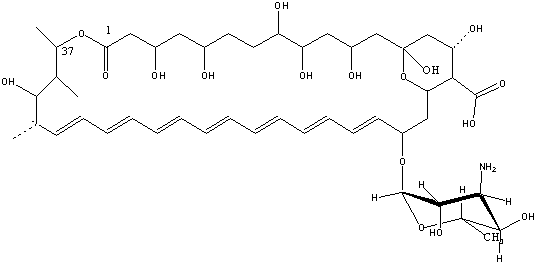 GENERAL 
			Poorly water soluble 
	Suspension with Desoxycholate  Na for I/V use 
			Amphoteric molecule
			Stable at extremes of pH 
Liposomal amphotericin  B (lipid packaged drug)
13
Pharmacokinetics
Oral absorption poor (local action on the mucosal surface)
IV 0.6mg/kg/day
Protein binding 90%
Wide distribution  (CNS 2-3%)
t1/2    15 days
MECHANISM OF ACTION
Preferential binding to ERGOSTEROL
Ergosterol is cell membrane sterol, present in cell membrane of fungi
Predominant sterol of bacteria and human cells is cholesterol
Pores or channels are formed in  membranes of sensitive fungi
Cell unable to maintain internal environment
Fungicidal action
17
SPECTRUM OF ACTIVITY(The broadest spectrum)
Candida albicans
Cryptococcus neoformans
Histoplasma  capsulatum
Blastomyces dermatitidis
Coccidioides immitis
Aspergillus fumigatus
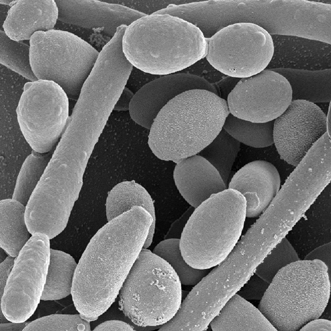 Clinical Uses
INDUCTION THERAPY
	 (The drug of choice)
Severe fungal pneumonia 
Severe cryptococcal meningitis 
Disseminated infections, histoplasmosis or coccidioidomycositis

    Maintenance therapy is with azoles
19
Topical use
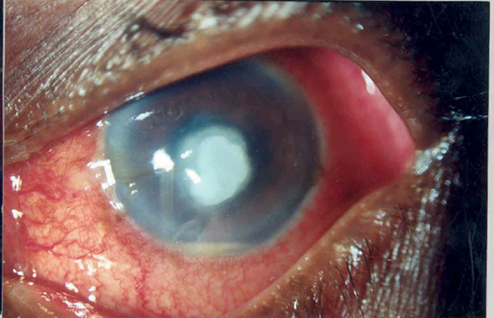 EYE:
Mycotic corneal ulcers
Keratitis 
      Topical drops 
      Direct subconjunctival injection
    Others:
Fungal arthritis (local injection into joint)
Candiduria (bladder irrigation)
20
Adverse effects
IMMEDIATE (related to infusion of drug) 
Fever, chills, muscle pain, headache
	  vomiting, hypotension
Test dose:- 1mg IV
Slow infusion rate
Decrease the daily dose
Premedication (Antipyretics, antihistamines, meperidine or corticosteroids)
Adverse effects
LATE
Renal damage 
(Irreversible >4g  cumulative dose is given)
Renal tubular acidosis
Severe K+ and  Mg++   wasting
Dialysis
Saline infusion
Adverse effects
Abnormal liver function test
Anemia renal origin
Loss of Erythropoietin formation (damaged renal tubular cells)
Cerebral damage….Seizures
FLUCYTOSINE
Discovered in 1957 accidentally during search for anticancer drugs 
Water soluble pyrimidine analog related to chemotherapeutic agent Fluorouracil
Spectrum of action much narrower than Amphotericin B
24
FLUCYTOSINE
5 Fluorocytosine, 5-FC
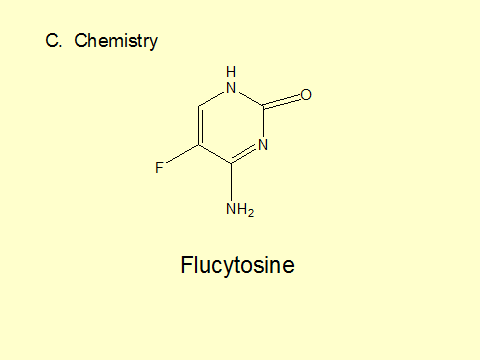 25
PHARMACOKINETICS
Oral  (100/150 mg/kg/d)
BA >90%
t1/2 3-4h
Distribution (all parts, CSF  high )
 Excretion by glomerular filtration  plasma levels high in renal failure
FLUCYTOSINE
MECHANISM OF ACTION
1- Taken by fungal cells via enzyme cytosine permease.
2- Deaminated to 5-FU
3- Converted into 5-FdUMP and 5-FUTP 
3-Incorporated  as 5-FUTP in RNA
3- 5-FdUMP  (Inhibitor of thymidylate synthetase) DNA
4- Block dUMP          dTMP
Synergy with Amphotericin B
SPECTRUM Of ACTIVITY
	Cryptococcus neoformans , Candida spp and dermatiaceous molds

CLINICAL USES
   Cryptococcal meningitis: Flucytosine + Amphotericin B
      Chromoblastomycosis :  Flucytosine + Itraconazole 
     keratitis, sinusitis, allergic bronchopulmonary mycoses

    Development of resistance very common
        Mechanism is altered metabolism of flucytosine
         Develops rapidly when monotherapy is given
ADVERSE EFFECTS
	(Active metabolites produced by intestinal flora  fluorouracil)
Bone marrow toxicity, anemia, leukopenia and thrombocytopenia
	Toxic enterocolitis
	Derangement of liver enzymes
	Nephrotoxicity
30
AZOLES IMIDAZOLE
TRIAZOLES
MECHANISM OF ACTION
Selectivly binds with fungal  14-α-sterol demethylase, cytochrome p450 enzyme and inhibit its activity
	Demethylation of lanosterol does not occur
	Decrease ergosterol synthesis
34
SPECTRUM OF ACTIVITY
Candida albicans, C tropicals ,C parasilosis, C glabrata
Cryptococcus neoformans (Fluconazol)
Blastomyces dermatitidis, Histoplasma capsulatum, Coccidioidomycosis
	Ring worm (dermatophytes)
Pseudallescheria boydii ( Amphotericin B resistant)
Resistance
Mutations in genes coding 14-α sterol demethylase
37
Clinical uses
Blstomycosis (wart like lesion)
Coccidioidomycosis (respiratory infection)
Histoplasmosis  (systemic disease)
Dermatophytes (infection of body surfaces)
Aspergillus infections (Itraconazole and voriconazole)
38
Ketoconazole 
                First oral azole (low cost)
                 Greater propensity to inhibit mammalian  cytochrome P450 than are the new azoles
  Itraconazole
               oral and I/V
               Drug of choice for histoplasma,  blastomyces and sporothrix 
Dermatophytoses and onchomycosis
40
ADVERSE EFFECTS
Nausea, vomiting
Allergic rash
Hormone imbalance
Fluid retention
Hepatitis
Teratogenic
Inhibits drug metabolism
Absorption reduced by H2 antihistamines and omeprazole and antacids (KETOCONAZOLE)
Drug interactions
Azoles are cytochrome inhibitors thus increasing level of alprazolam, carbamazepine, digoxin etc
Drugs that decrease azole concentration are antacids, barbiturates, phenytoin, rifampin etc
42
ECHINOCANDIN
Newest class
Large cyclic peptides linked to long chain fatty acids
Caspofungin 
Micafungin
Anidulafungin
Caspofungin
Caspofungin  acetate 
Water soluble, semisynthetic lipopeptide
44
Mechanism of action
Inhibits 1,3-b-D-glucan synthase, which is required for glucan polymerization in the wall of filamentous fungi
Reduces structural integrity of cell wall
Cell death
45
46
SPECTRUM OF ACTIVITY
Candida albicans,  C glabrata, C tropicalis,
C krusei,
Aspergillus fumigatus, A  flavus, A terreus
Pneumocystis  jiroveci*
PHARMACOKINETICS
Given IV only
Volume of distribution (l)			 9.7	
Half life 	                                          9-11 hrs
Protein binding (%) 			 96 %
Elimination					renal
USES
Disseminated fungal infections
Initial therapy of deep invasive candidiasis 
Aspergillosis
Mucocutaneous candidiasis, esophageal candidiasis 
Empiric antifungal therapy during febrile neutropenia 
Candidemia
49
Adverse effects
Elevated liver enzymes
Minor gastrointestinal  side effects
Flushing (histamine like effects)

Anidulafungin has less drug interactions
50
Oral systemic antifungal drugs for mucocutaneous infections
51
Griseofulvin (Chemistry)
Source: 
                 Penecillium  griseofulvin
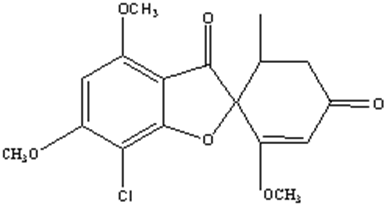 52
Pharmacokinetics
Orally given
Poorly soluble
Absorption related to food and size
Increase absorption when fatty food is given
Ultramicronized griseofulvin 
Gets deposited in keratin ( stratum corneum)
T1/2     24 hrs,  renal excretion
53
Mechanism of action
Fungistatic
Binds to microtubules comprising  the spindles and inhibits mitosis. 
 Incorporates into affected keratin.
Spectrum of activity 
   Microsporum
   Trichophyton
   Epidermophyton
55
Therapeutic uses
Mycotic disease of the skin, hair and nails 
Tinea capitis in children (oral suspension)
Tinea pedis 
 
One month treatment is needed for scalp and hair ringworm infection 
6-9 months for finger nails
1 year for toe nail
56
Side Effects
GIT 
      Nausea, vomitting, diarrhea, heartburn, flatulence, dry mouth and angular stomatitis
CNS: 
       Headache, vertigo, lethargy, fatigue,     	peripheral neuritis
Allergic reactions
Hepatotoxicity, blood disorders, alcohol intolerance
57
ALLYLAMINES
59
Topical antifungal therapy
61
NYSTATIN
A polyene macrolide 
Obtained from Streptomyces noursei
It is too toxic to be used systemically
Available as creams, ointment, powder form
Poorly absorbed from GIT, skin or vagina
Used topically in candidiasis
62
Topical azoles
CLOTRIMAZOLE
 Broad spectrum topical imidazole
Used in candidiasis, dermatophytosis, trichomonas vaginalis, oropharyngeal candidiasis
Miconazole 
 Cream or lotion 
 vaginal cream or suppositories 
Ketoconazole 
Shampoo is available , seborrheic dermatitis
63
CICLOPIROX OLAMINE 
	May block amino acid transport -  penetrates well – 
Uses:- candidiasis, dermatomycosis and tinea versicolor (rash on trunk)
HALOPROGIN  
Used for dermatophytes and candida, may cause burning at site of application